Template
PAHO's performance monitoring tool for national EPI teams
Annex 8B. Presentation for the subnational level
Agenda
Aim and objective of the tool 
Different parts of the tool
Rating questions on a maturity scale
Key points to consider
Guide to conducting the assessment
The tool’s objective is to…
Self-assess performance of the national immunization program in the country across 13 EPI components using a comprehensive performance management tool to identify successes and gaps and set priorities for the program
í
And it aims to…
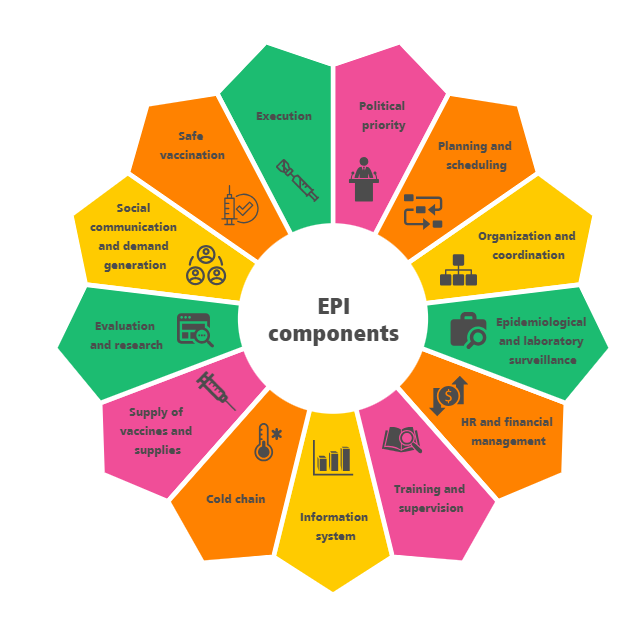 To self-assess the performance of each component of EPI (as shown in the diagram)

Develop a national action plan for the improvement of EPI and to:
Prioritize the recommendations that require immediate intervention

Define the timeline for activities and budget required.

Determine if further assessment or support is required to address gaps in a specific component.
Purpose of the tool at the sub-national and local level
This tool aims to self assess the performance of national EPI and identify achievements and gaps in the program and promote improvement

At the sub-national and local level, the tool serves as means to validate the claims made at the national level

It allows to review local implementation, helping to confirm and supplement the national-level findings 

The scores generated at the sub-national and local level do not contribute to the final assessment score. They play a crucial role in informing and refining the national-level score by providing a more granular understanding of the program's performance
The tool has different four main parts to it
3. National/sub national level
2. Five-point maturity scale
1. Questions
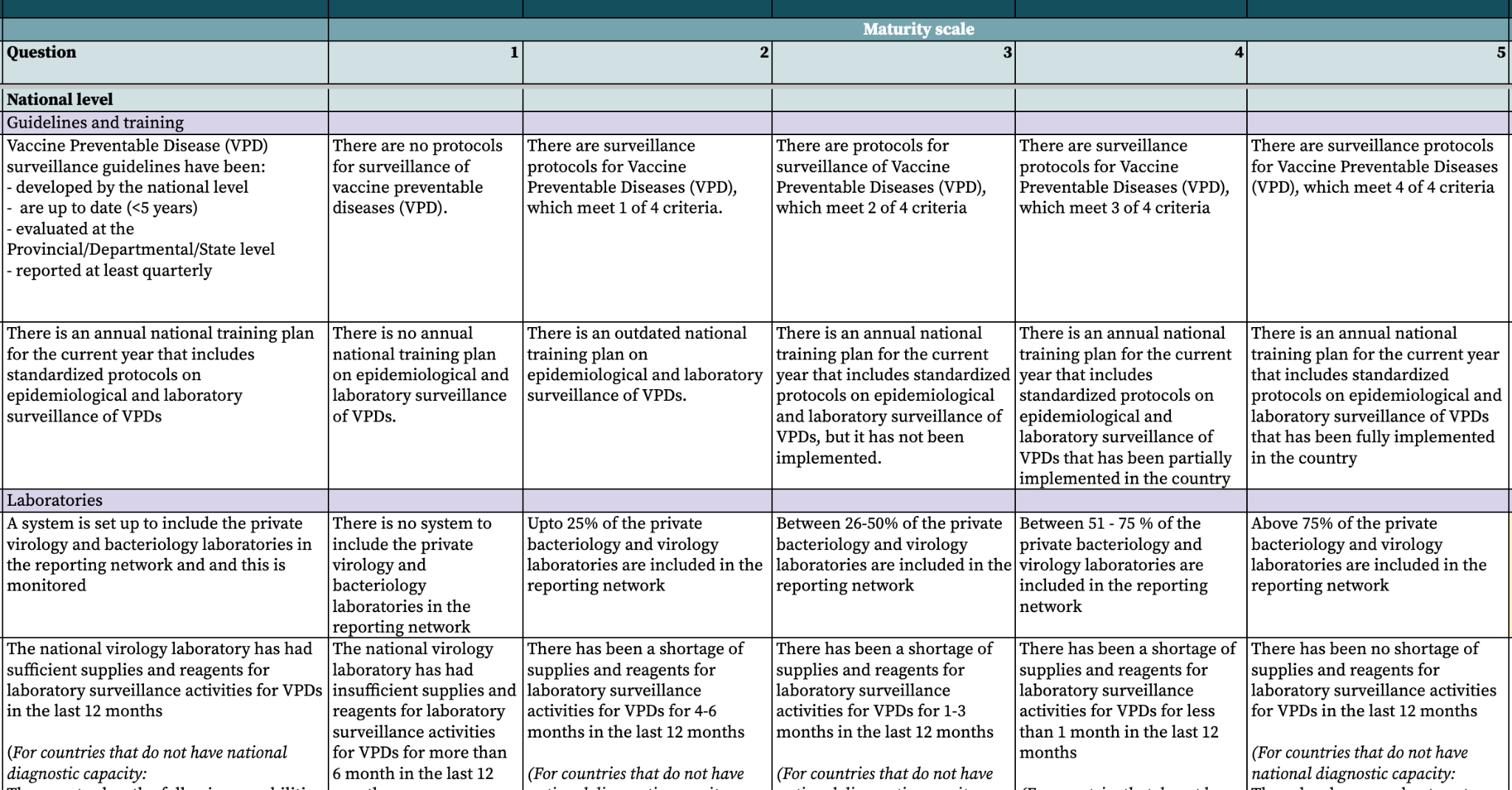 4. Sub sections
And a total of…
196 questions across all components: 
109 at the national level
67 at the subnational level
20 at the local level
The five-point scale helps to assess maturity across each question
LEVEL 3: DEFINED
LEVEL 5: OPTIMIZED
LEVEL 1: INITIAL
The available elements are implemented with the functionality of a routine system. Biases or problems are not recognized.
All elements are available, reliable, complete, up-to-date and implemented in a standardized and efficient way.
Insufficient or unavailable elements.
1
2
3
4
5
LEVEL 2: MANAGED
LEVEL 4: QUANTITATIVELY MANAGED
The available elements present problems of completeness, updating, their use is not appropriate.
All items are available, reliable, complete, up-to-date. And some biases/problems are known that can be improved.
There are four key points to consider when conducting the self-assessment
The tool is self-administered by the country

PAHO CIM advisors only provide support and technical clarifications. They do not provide recommendations to select a final rating

The tool is designed for self-assessment EPI and promoting improvement in the program. It is not intended to evaluate or pass judgment on the country's performance.

The maturity scale rating is not the primary focus; identifying the underlying causes of bottlenecks and achievements is what will aid the country's improvement.
The tool will be implemented in three phases. Phase two is related to the sub-national level
Phase 2a: Implementation at sub-national and local level
Review components 2-13 with the sub-national level participants on the excel version of the tool.

Score each question and write brief notes
detailing the reasons behind the scoring

Conduct field visit to self-assess component 14

Compile the scores for each question at the sub-national and local level into a single excel version of the tool. These findings will be used to inform the national-level self-assessment
Select three sub-national areas where the self-assessment can be conducted

Select three health facilities in each sub-national area for the field visit

Coordinate with the EPI officers of the three sub-national areas to gauge willingness to receive the field visits

Finalize dates of the field visits

Identify 1-2 persons from the national level to travel to the sub-national level to support the implementation of the assessment
Note: It is at the sub-national level's discretion to determine how many sub-national levels and health facilities can be visited